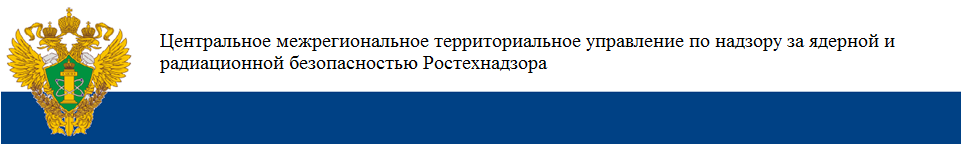 Итоги работы
Центрального МТУ по надзору за ЯРБ Ростехнадзора 
в III квартале 2022 года
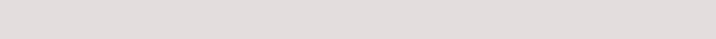 Применение права (правоприменение) – это властная деятельность уполномоченных на то государственных органов и лиц по обеспечению реализации норм права их адресатами.
Государственный орган – Центральное межрегиональное территориальное управление по надзору за ядерной и радиационной безопасностью Федеральной службы по экологическому, технологическому и атомному надзору (далее для простоты – Управление, Ростехнадзор).
Деятельность – осуществление в рамках представленных Управлению полномочий контрольно-надзорных мероприятий (проверок), предоставления государственных услуг.
Норма права - это общеобязательное формально-определенное правило, установленное и обеспеченное обществом и государством, закрепленное и опубликованное в официальных актах, то есть в нашем случае: Конституцией Российской Федерации, федеральными конституционными законами и федеральными законами, указами и распоряжениями Президента Российской Федерации, постановлениями и распоряжениями Правительства Российской Федерации, международными договорами Российской Федерации, нормативными правовыми актами Российской Федерации, правовыми актами Ростехнадзора.
Адресаты – организации, находящиеся под надзором Управления.
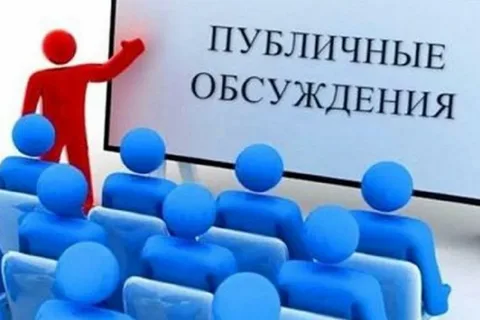 2
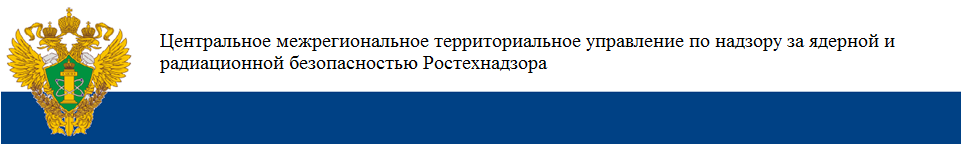 Сфера деятельности Центрального МТУ по надзору за ЯРБ Ростехнадзора
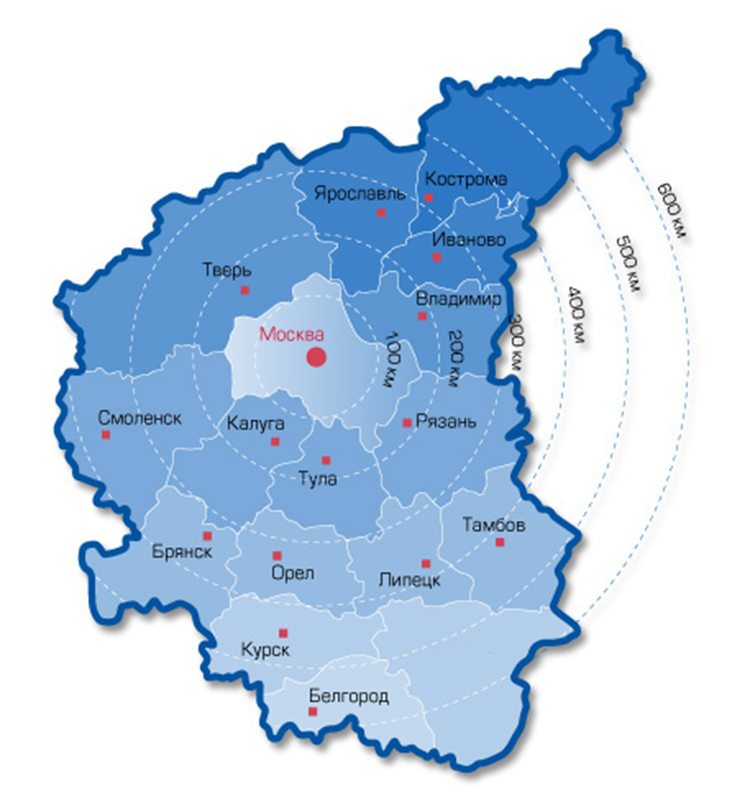 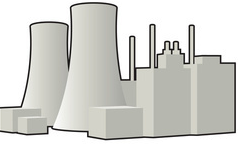 Билибинская АЭС
г. Саров Нижегородской обл.
21 субъект 
по территориальной принадлежности
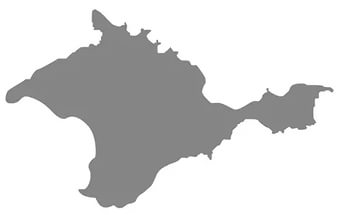 Республика Крым
Севастополь
3
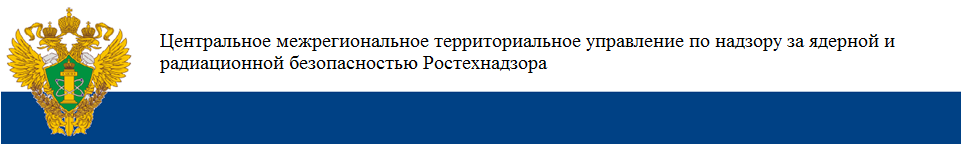 Основные полномочия Центрального МТУ по надзору за ЯРБ
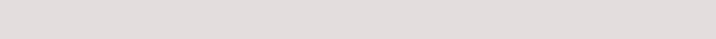 4
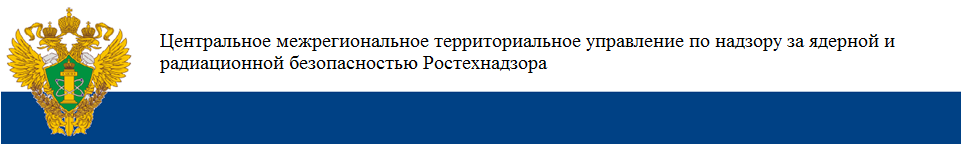 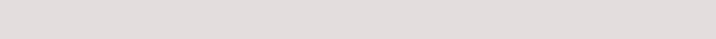 5
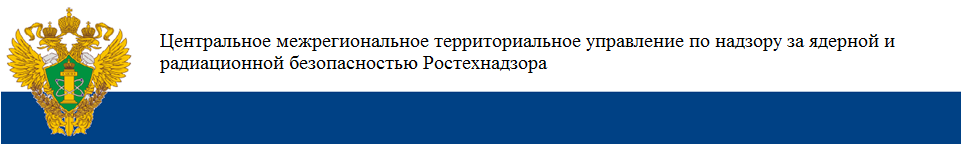 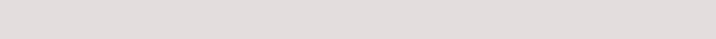 6
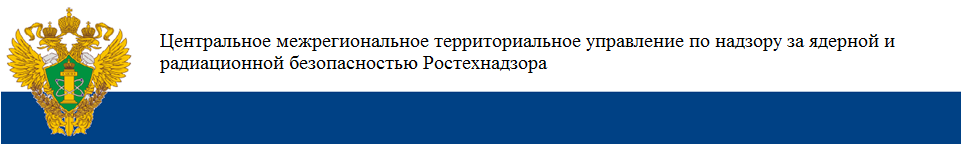 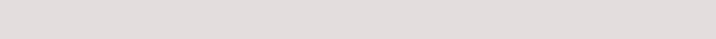 7
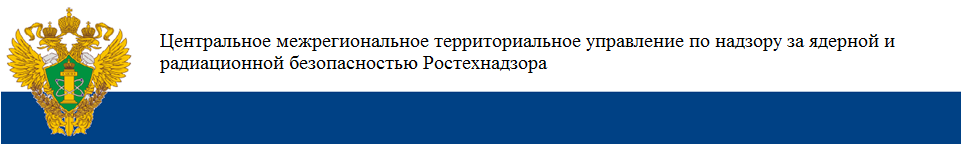 Динамика количества проверок, проведенных Управлением в III квартале 2021 и 2022 г.г.
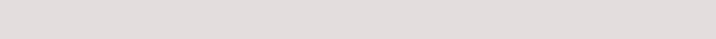 8
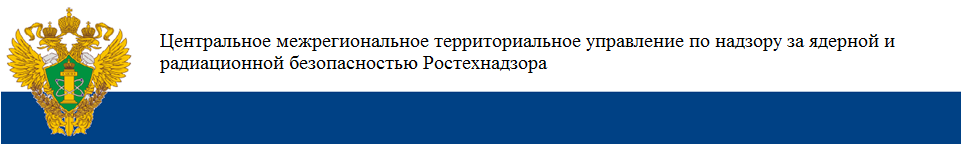 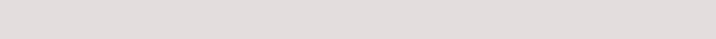 9
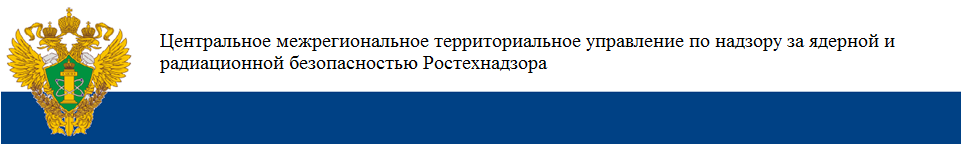 Эксплуатирующие организации:

Всесоюзный научно-исследовательский институт химической технологии
Высокотехнологический научно-исследовательский институт неорганических материалов имени академика А. А. Бочвара
НПО Луч
ТК ТВЭЛ
ПАО МСЗ
Техснабэкспорт
Концерн Росэнергоатом
Курчатовский институт
НИКИЭТ имени Н. А. Доллежаля
НИИ приборостроения имени В. В. Тихомирова
Институт теоретической и экспериментальной физики
Объединённый институт ядерных исследований
ГНЦ РФ ФЭИ им. А.И. Лейпунского
Атомспецтранс
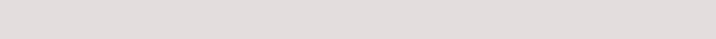 10
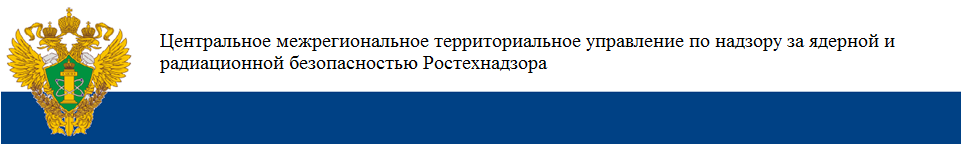 * категория потенциальной радиационной опасности согласно ОСПОРБ-99/2010 «Основные санитарные правила обеспечения радиационной безопасности»
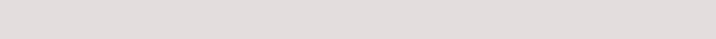 11
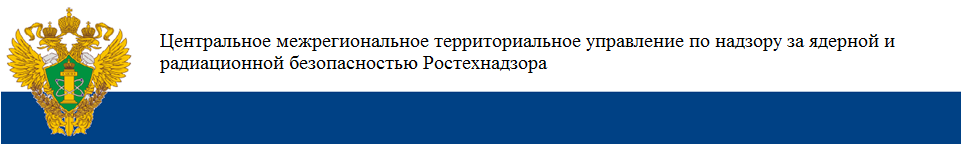 II категории:

Национальный исследовательский ядерный университет «МИФИ»
Севастопольский государственный университет
I категории:

Билибинская АЭС
Объединенный институт ядерных исследований 
Всероссийский научно-исследовательский институт экспериментальной физики
Научно-исследовательский физико-химический институт имени Л. Я. Карпова
ГУП «ГНЦ РФ Физико-энергетический институт им. академика А.И. Лейпунского»
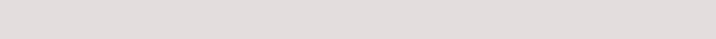 12
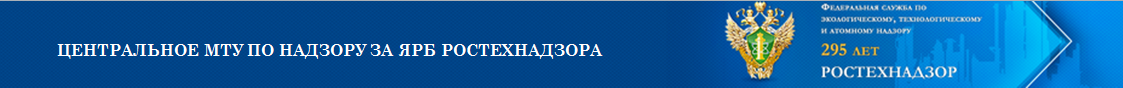 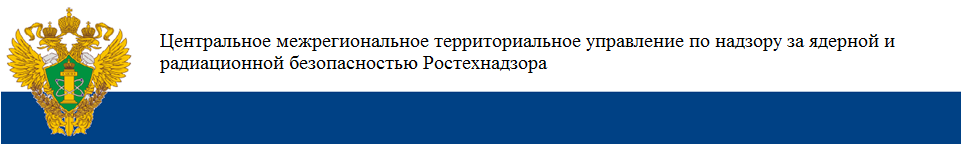 Государственный строительный надзор в III квартале 2022 года
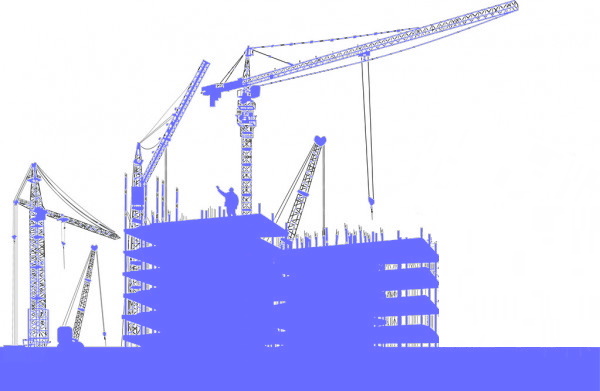 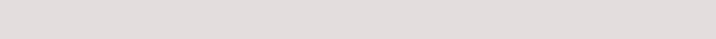 13
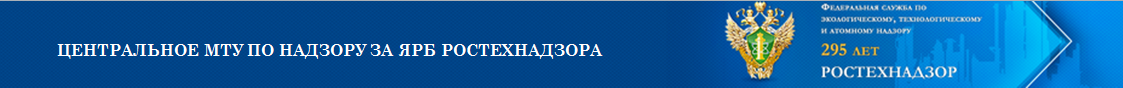 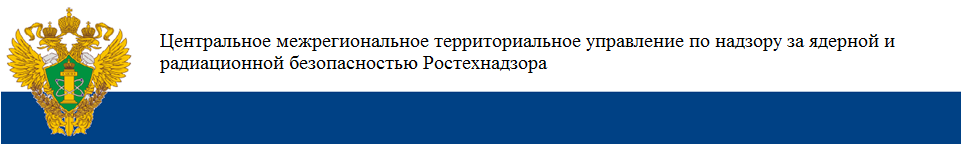 Сведения о выявленных административных правонарушениях во 2-ом квартале 2022 г.
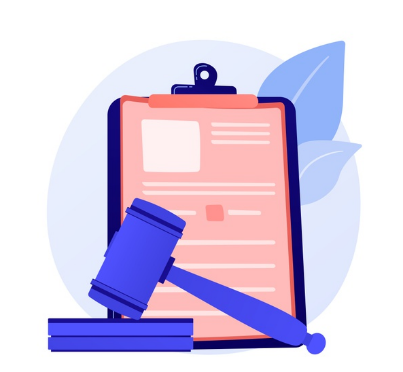 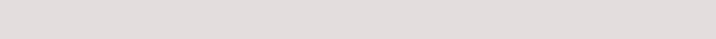 14
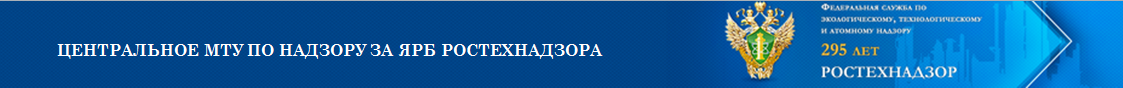 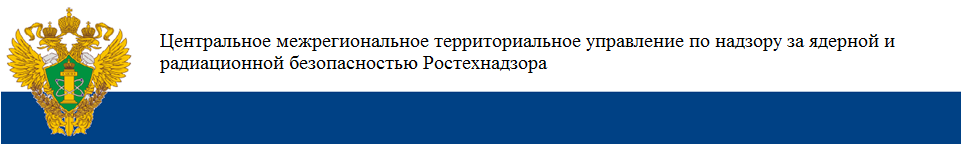 Сведения о выявленных административных правонарушениях в III квартале 2022 г.
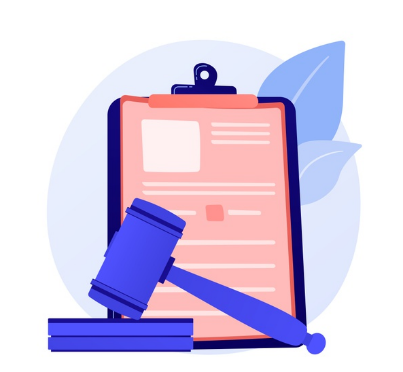 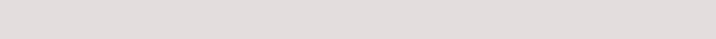 15
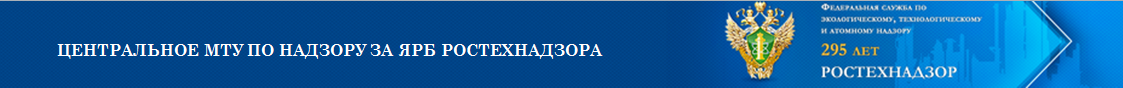 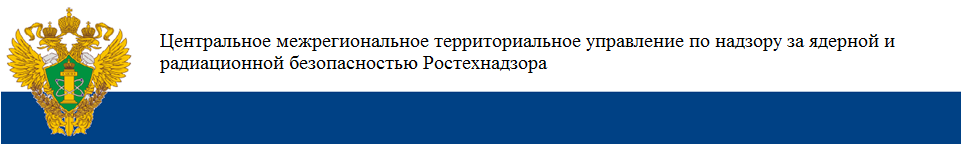 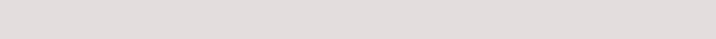 16
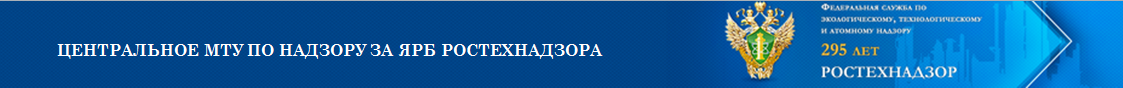 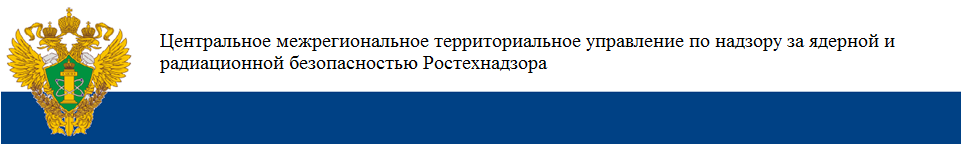 Сведения о поступлении средств в федеральный бюджет за оказание гос. услуг во II квартале 2022 г.
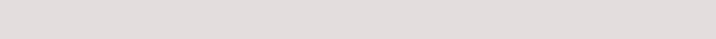 17
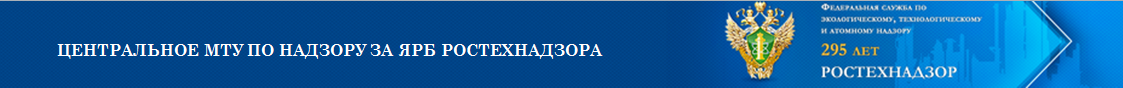 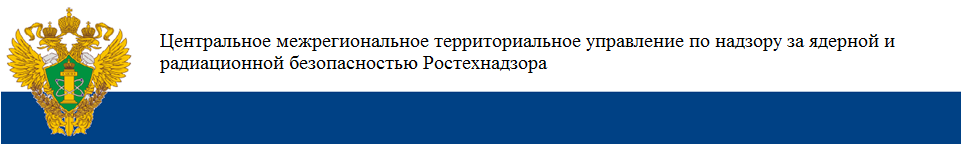 Фактическая  численность управления 103 человека по состоянию на 01 января 2022г.
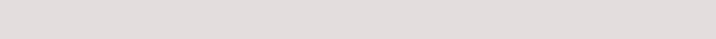 18
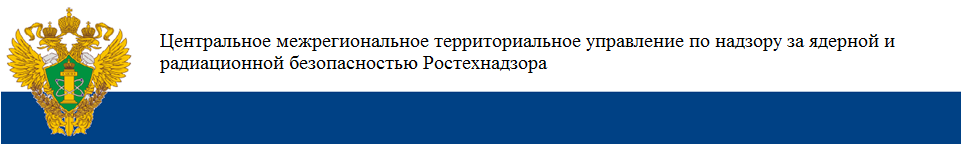 Спасибо за внимание !
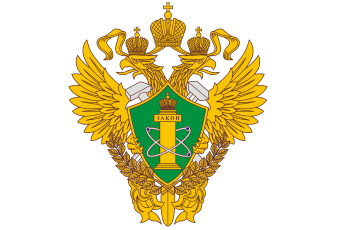 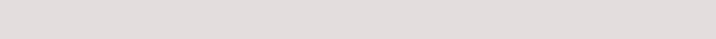 19